Группа М-02
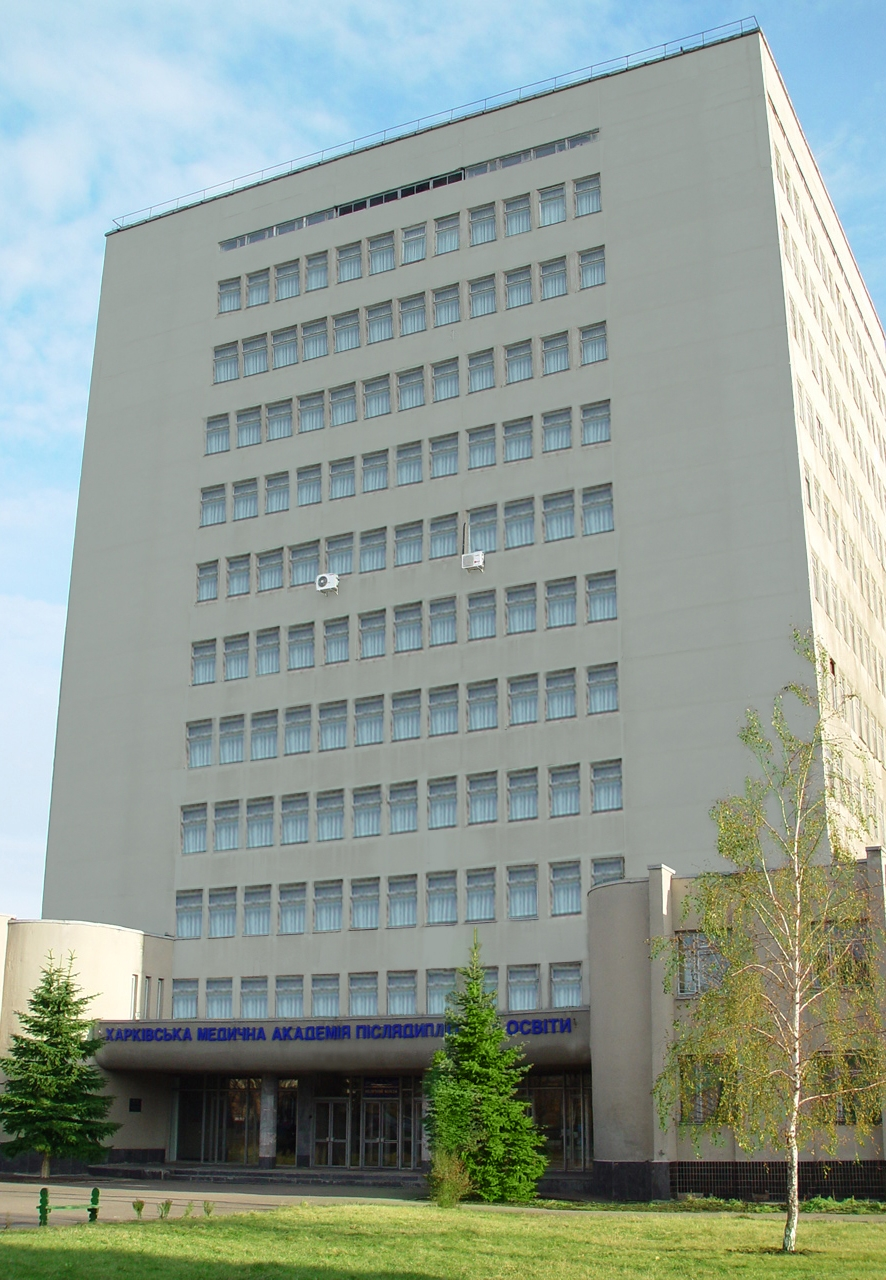 Медичного
 коледжу ХМАПО
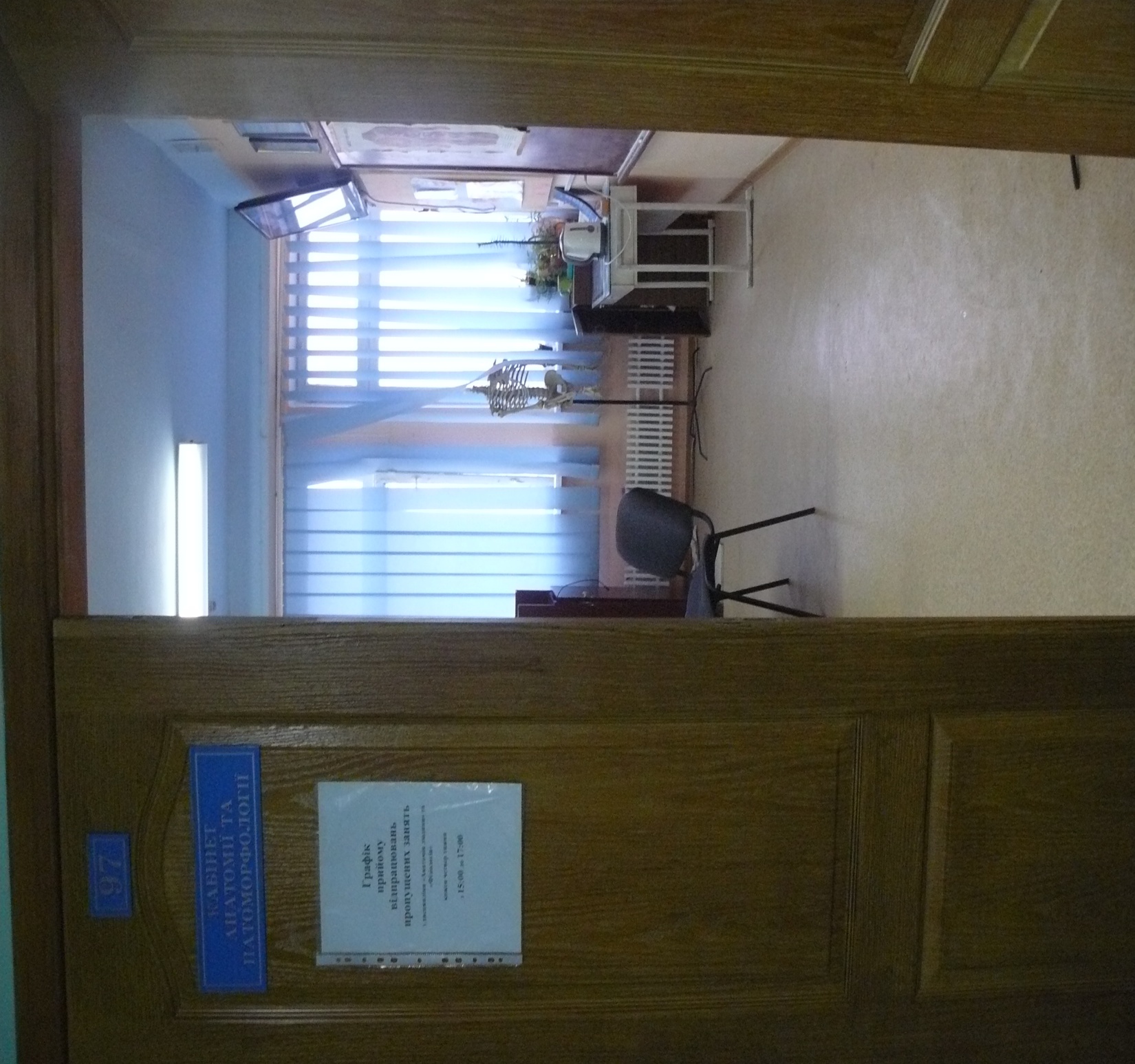 Перші кроки до дорослого життя!
Посвята у студенти:
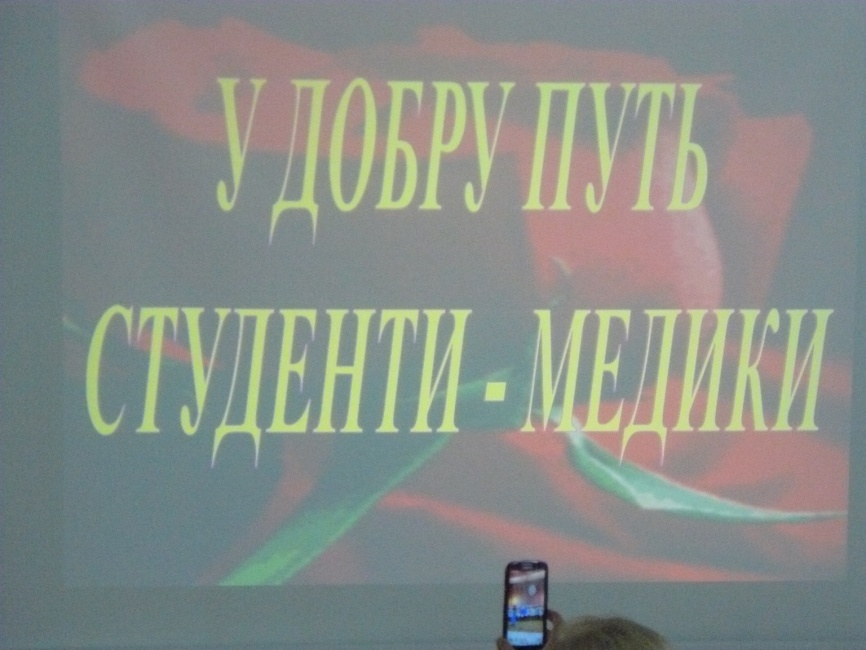 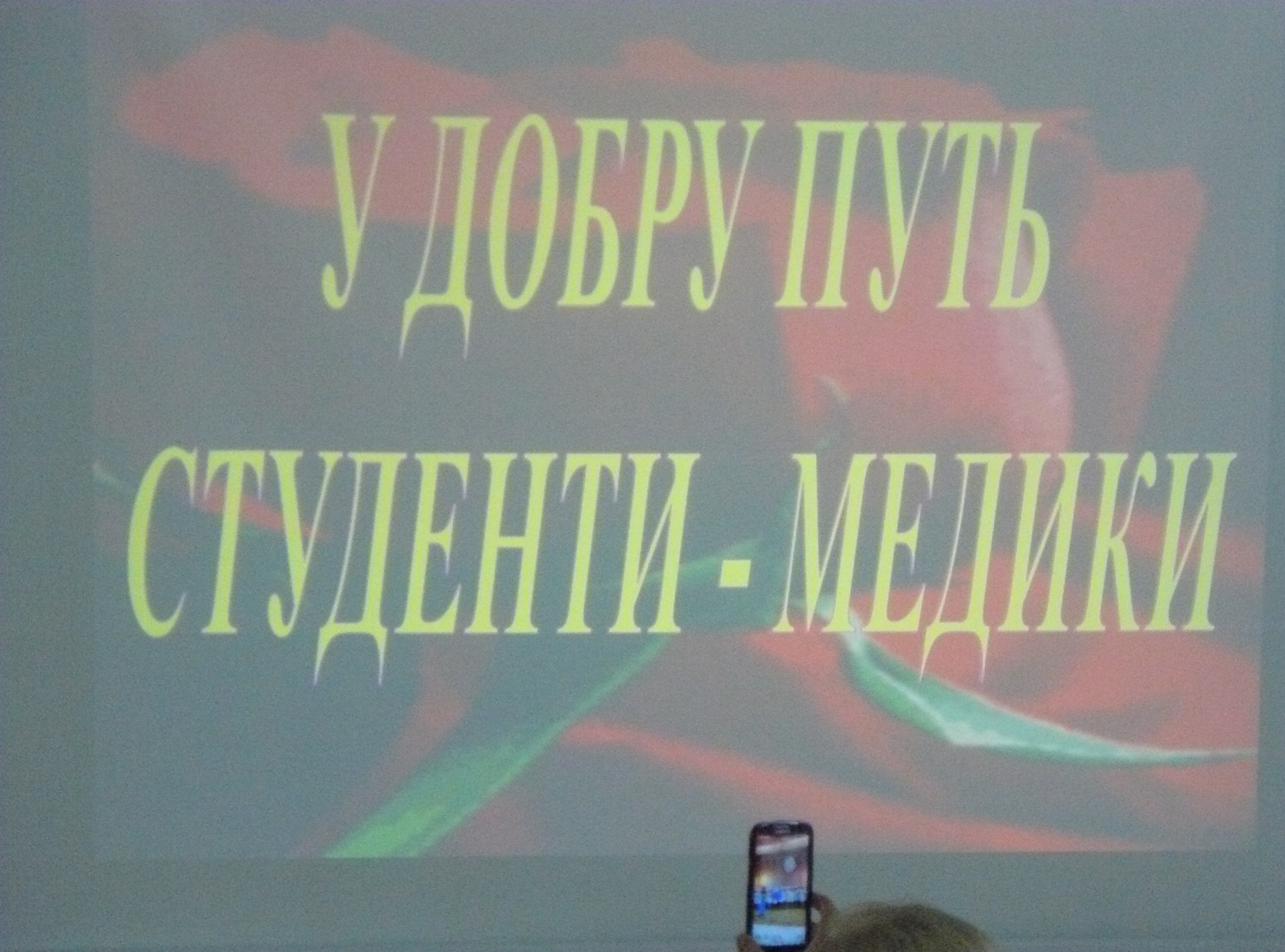 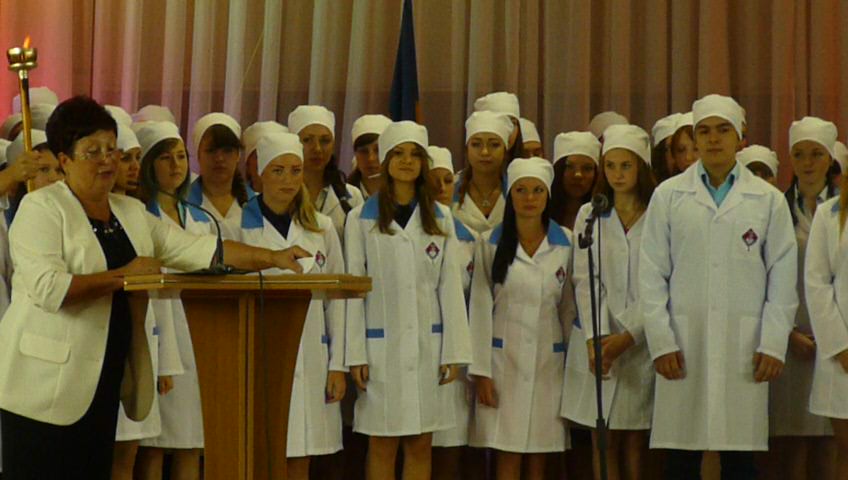 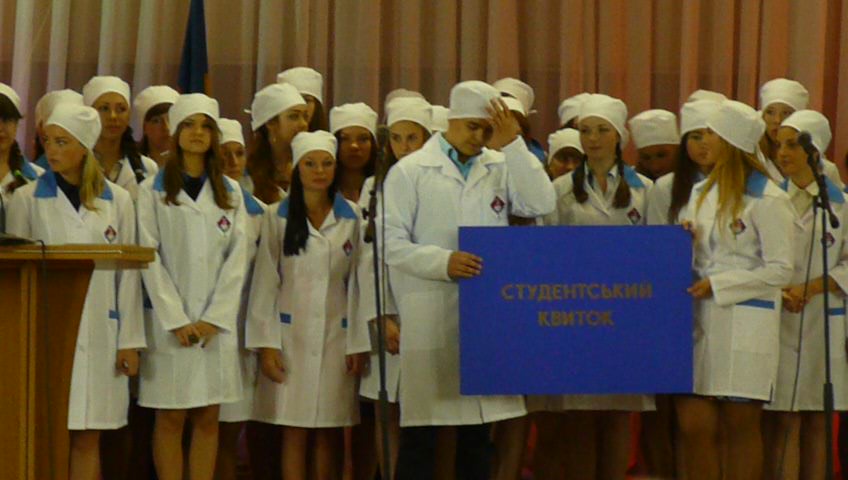 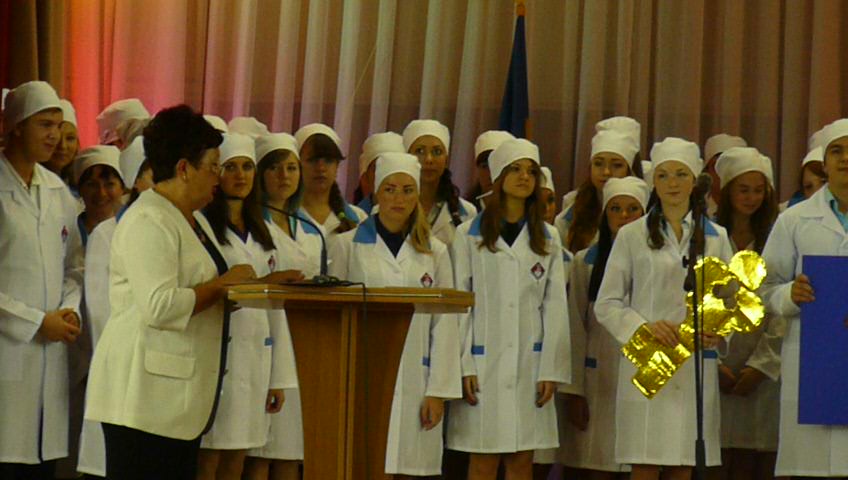 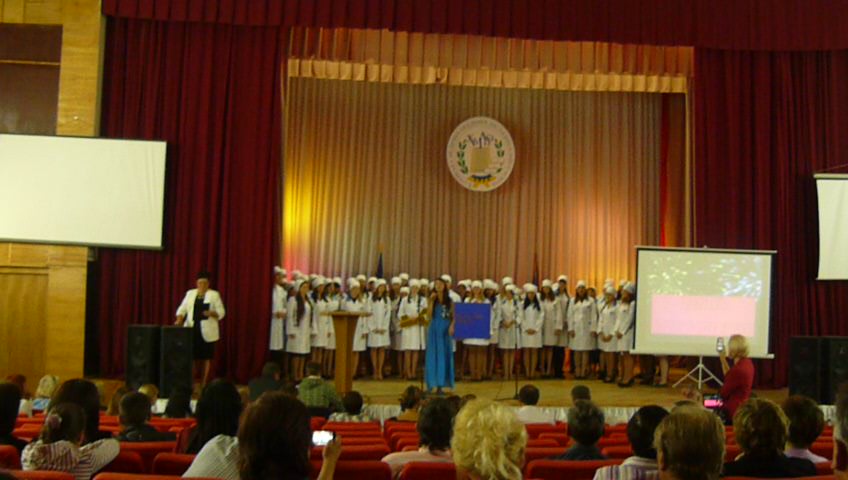 Перші дні в коледжі
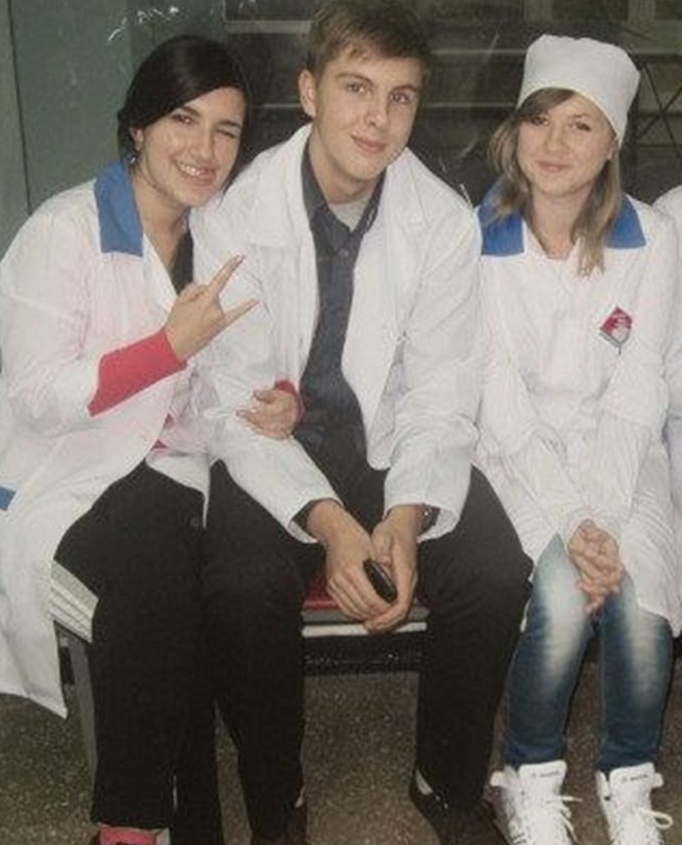 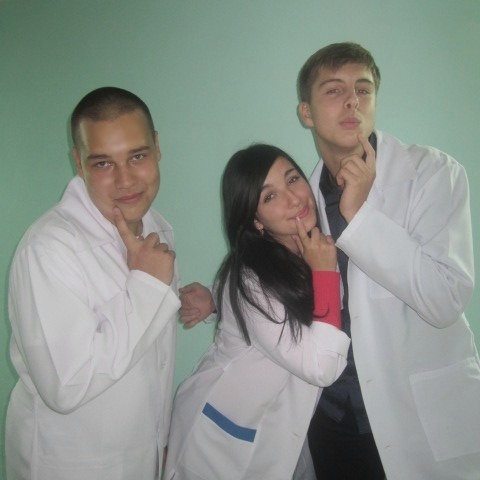 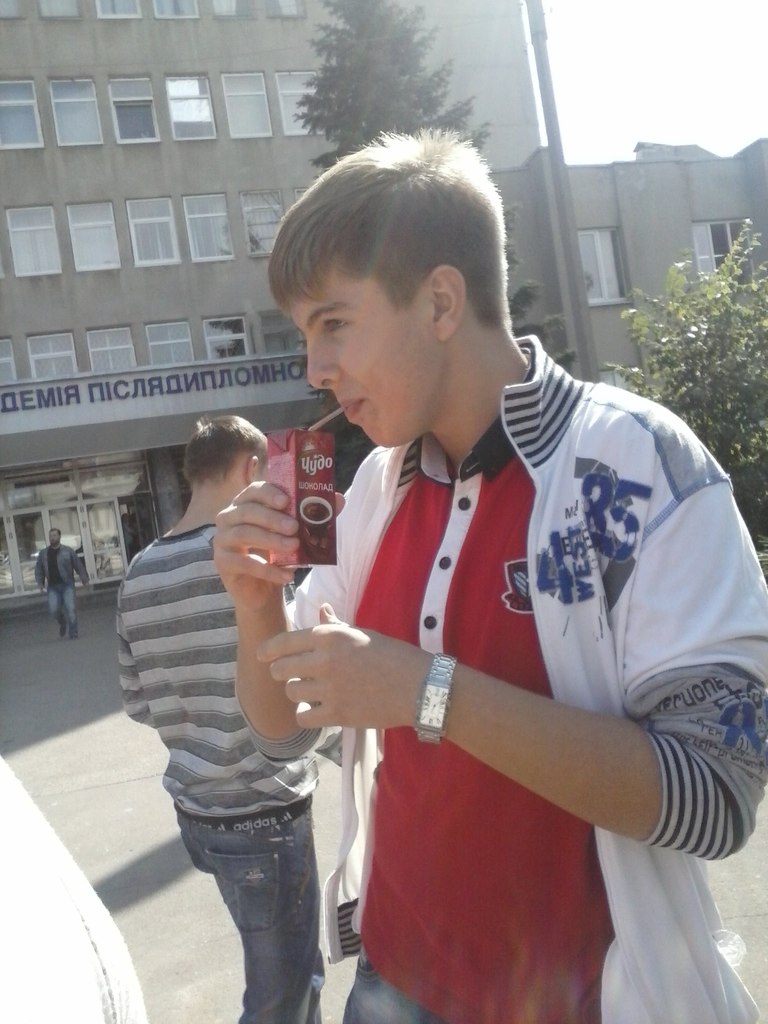 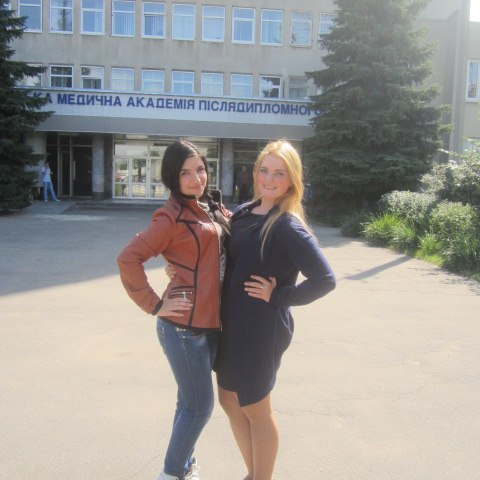 Т
а
к
м
и
в
м
о
н
а
ч
а
є
с
ь
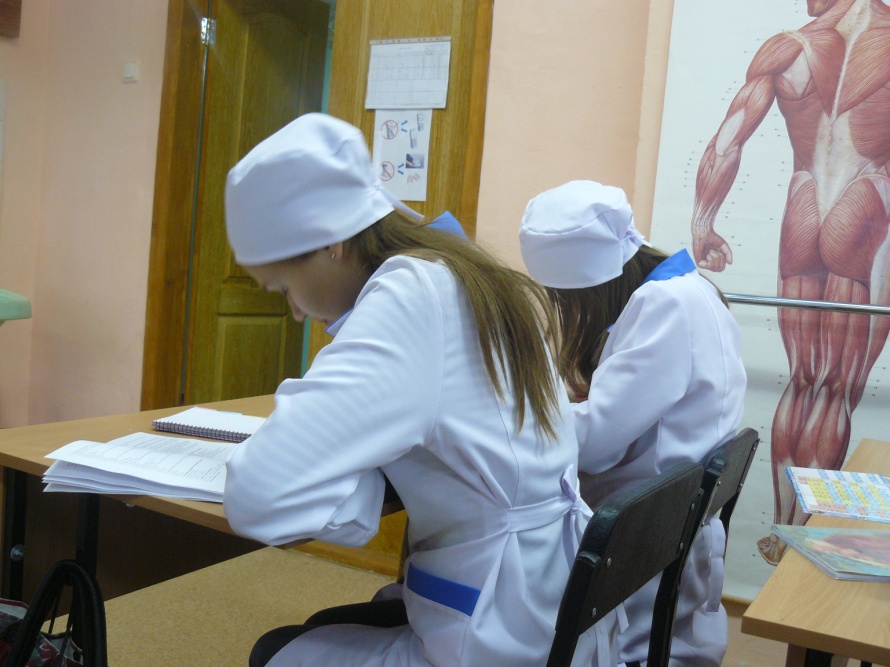 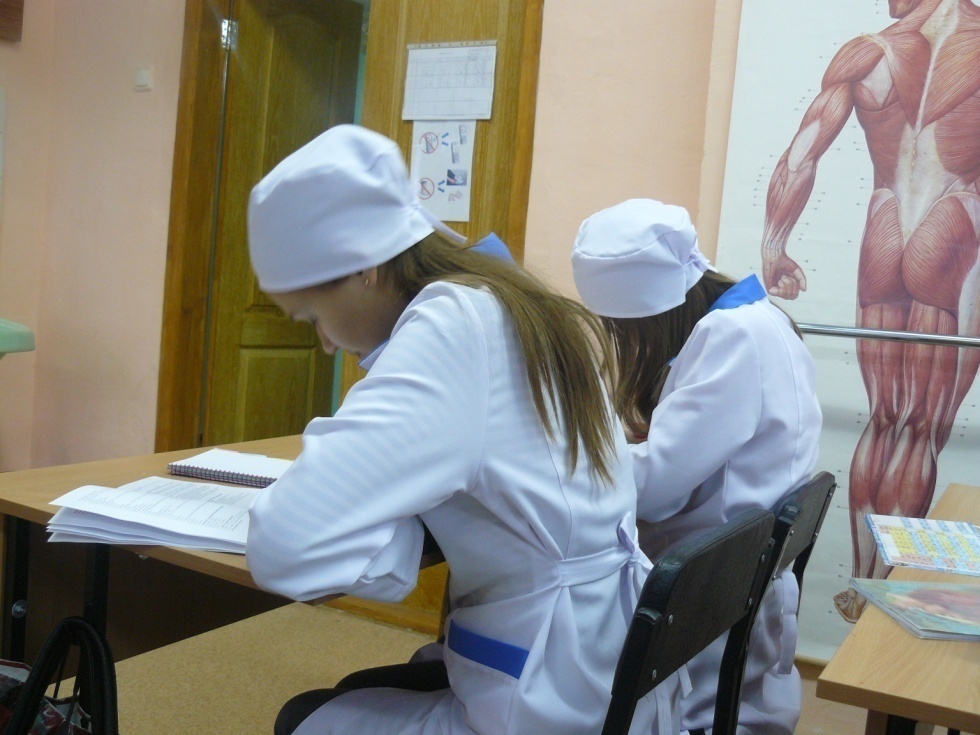 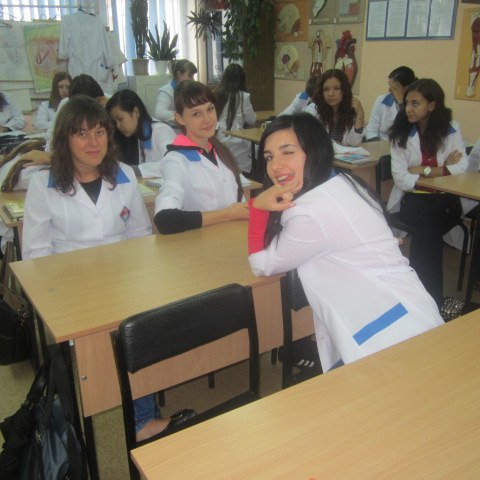 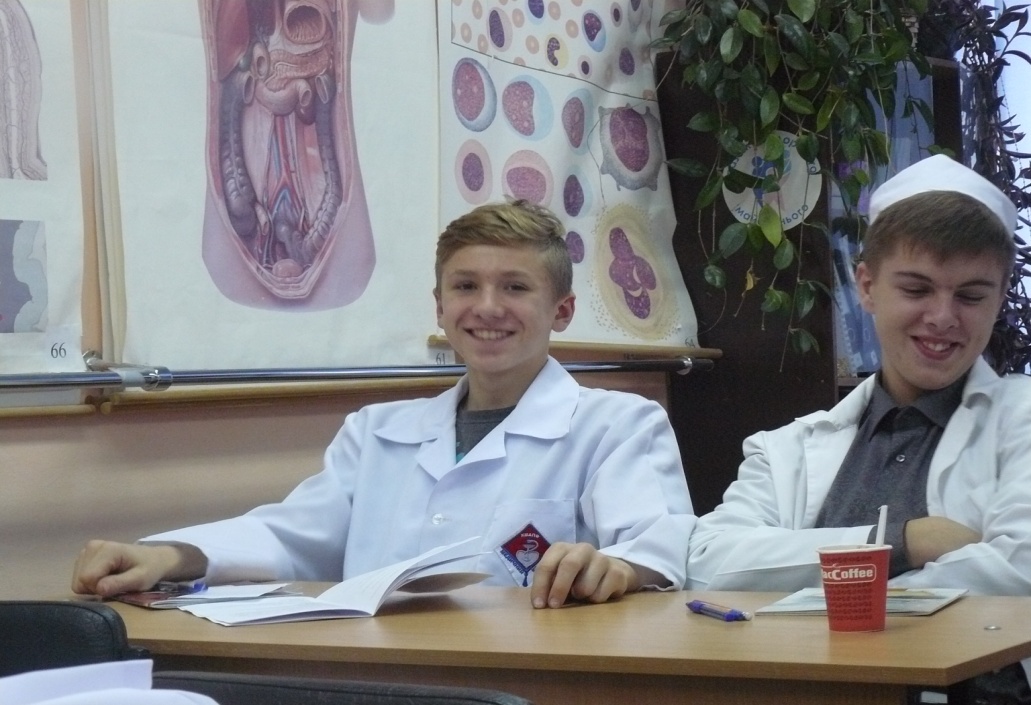 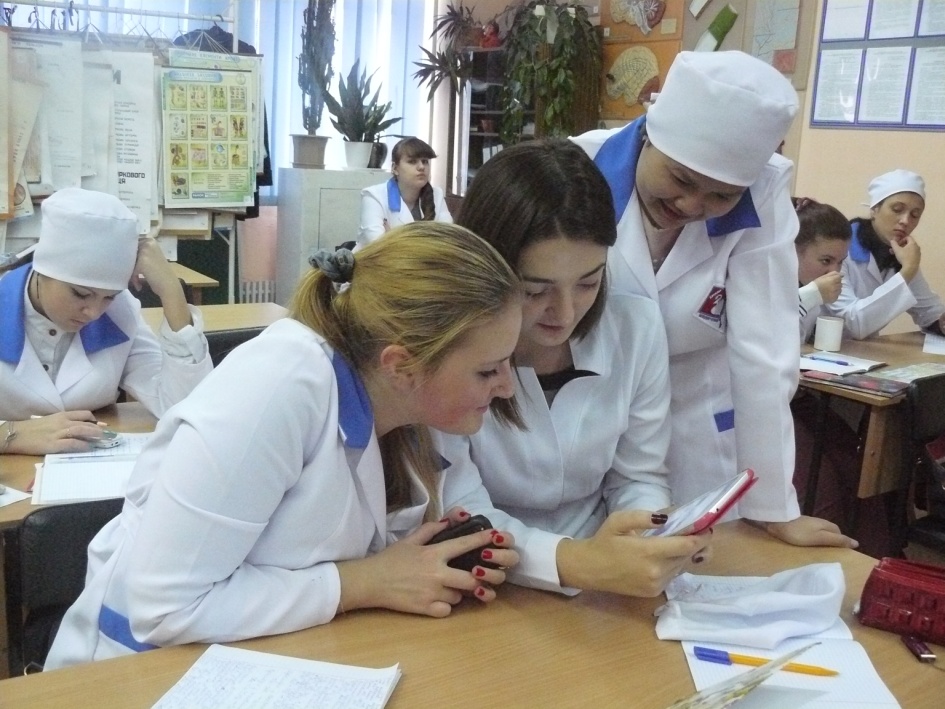 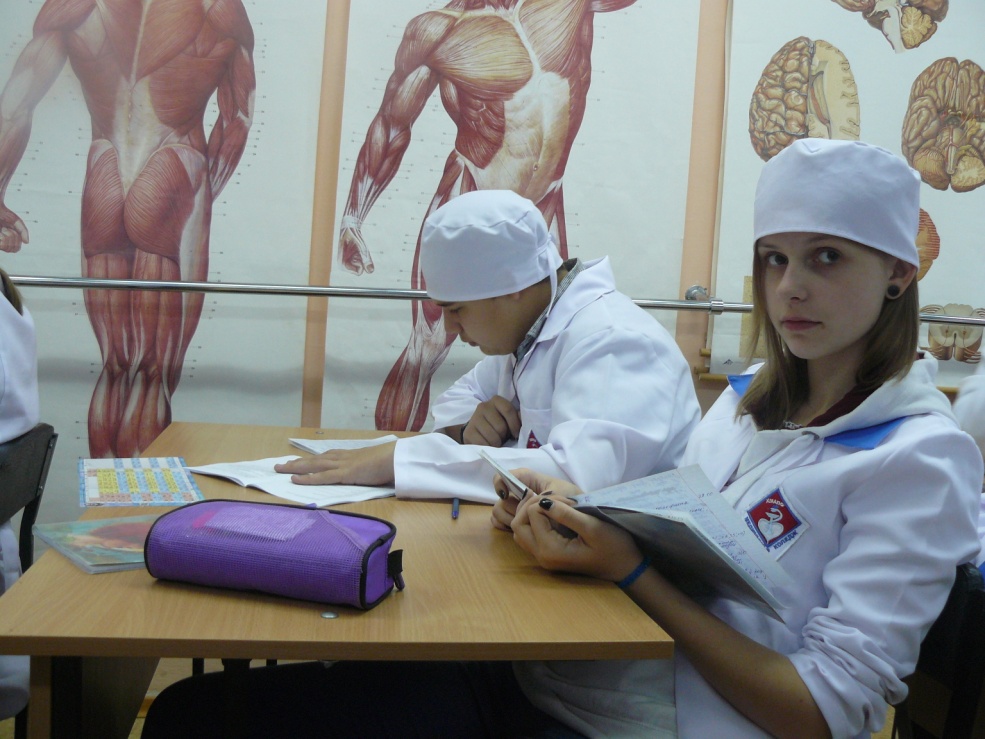 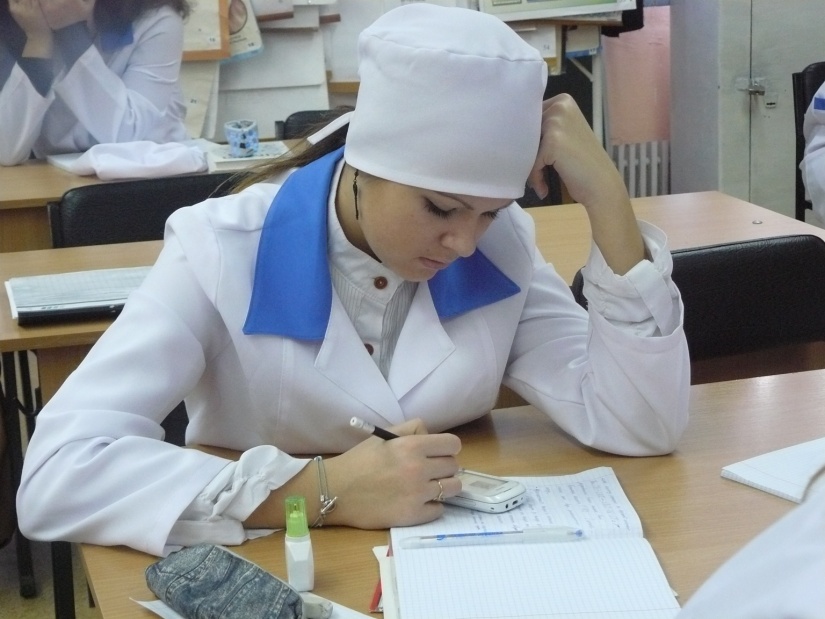 А також беремо
 участь у 
різних заходах
Золота осінь
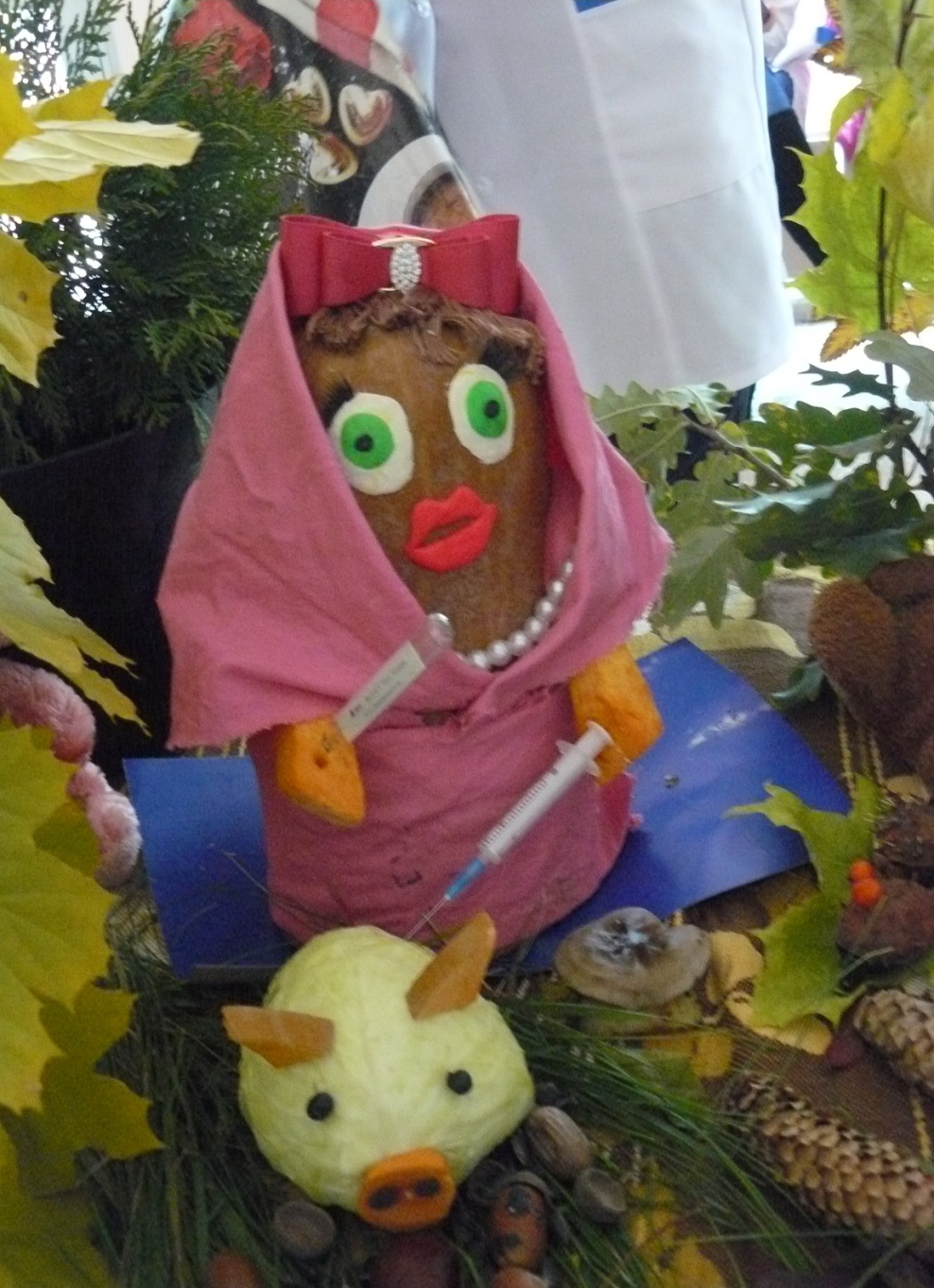 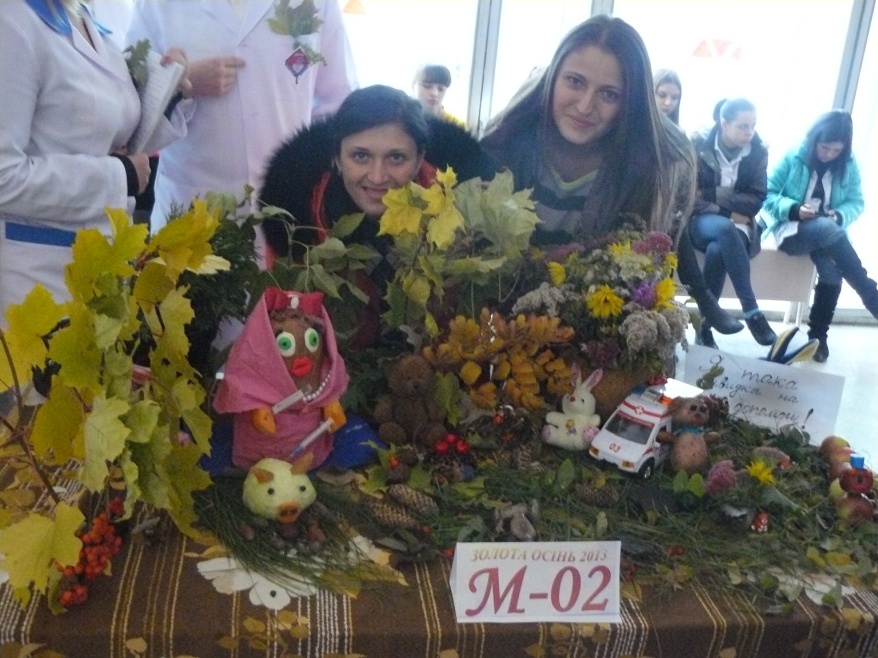 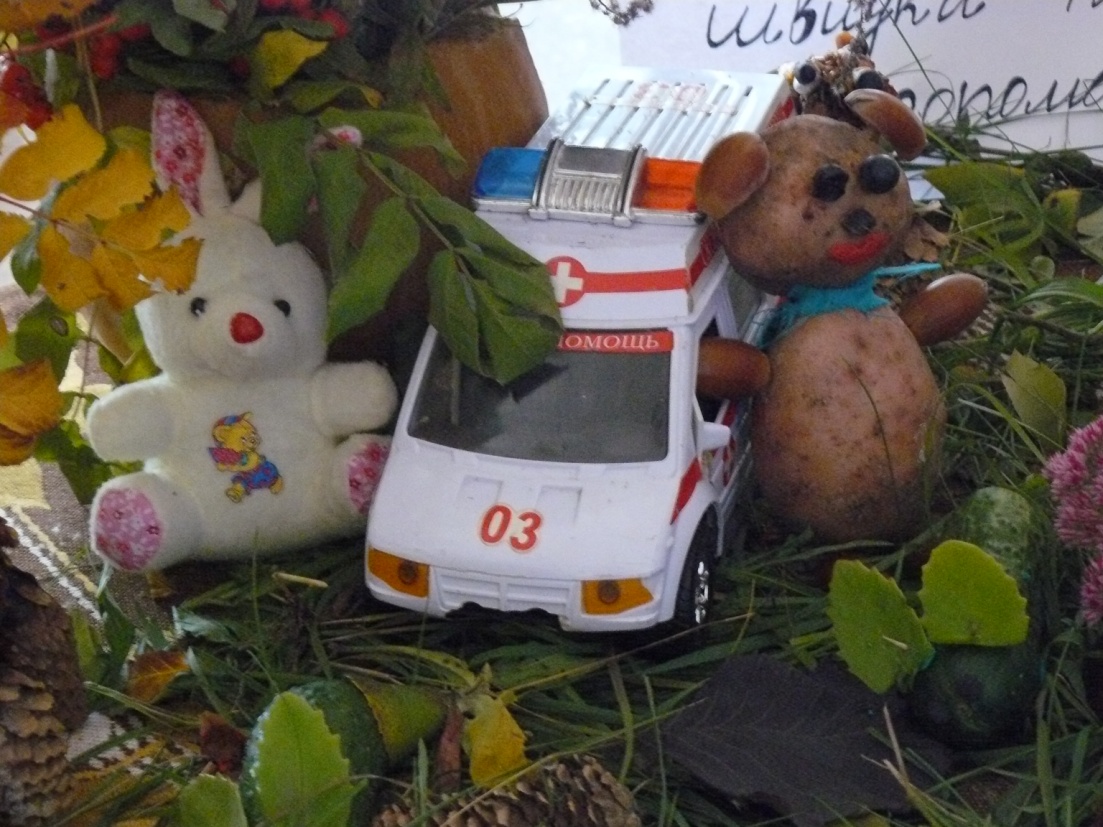 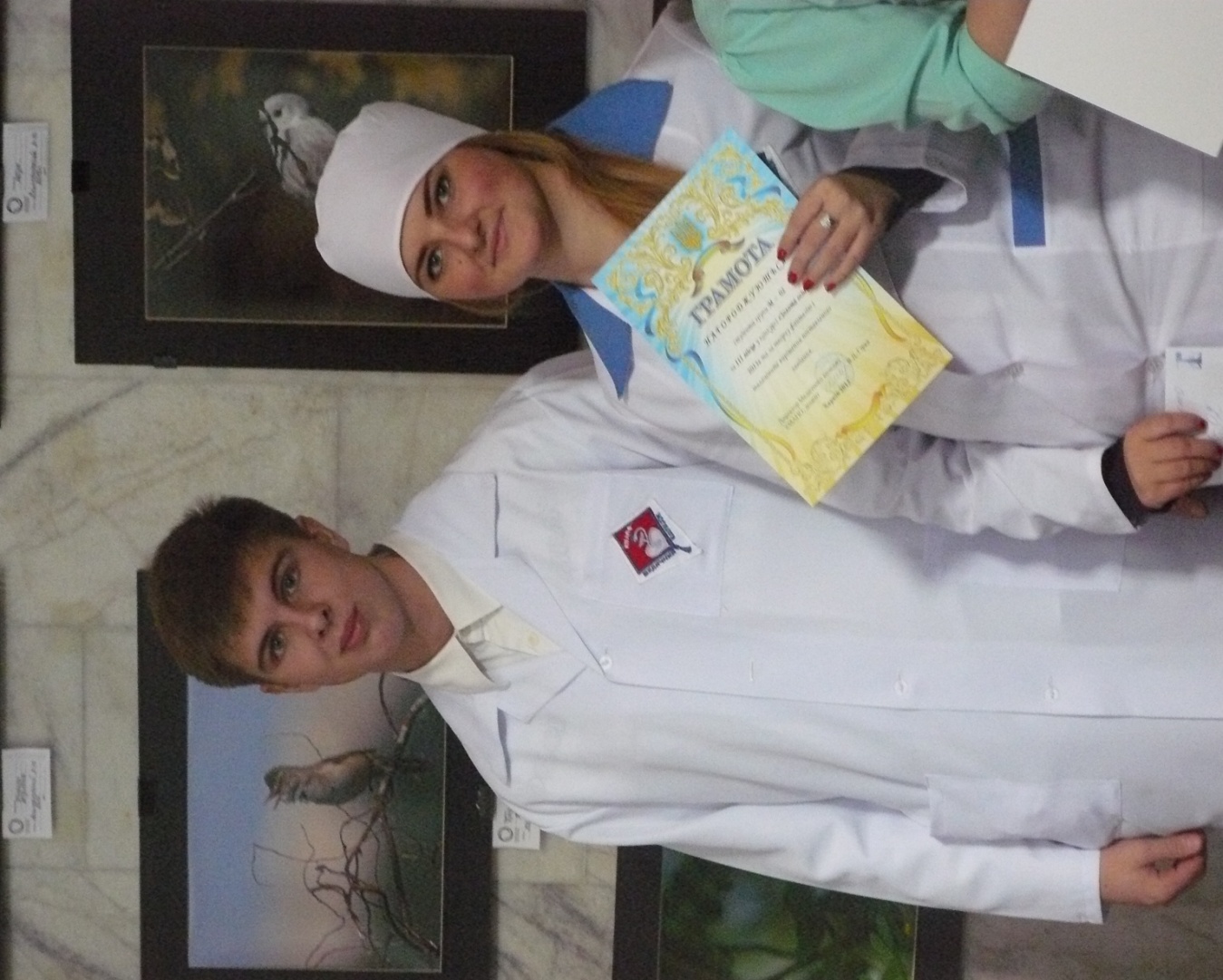 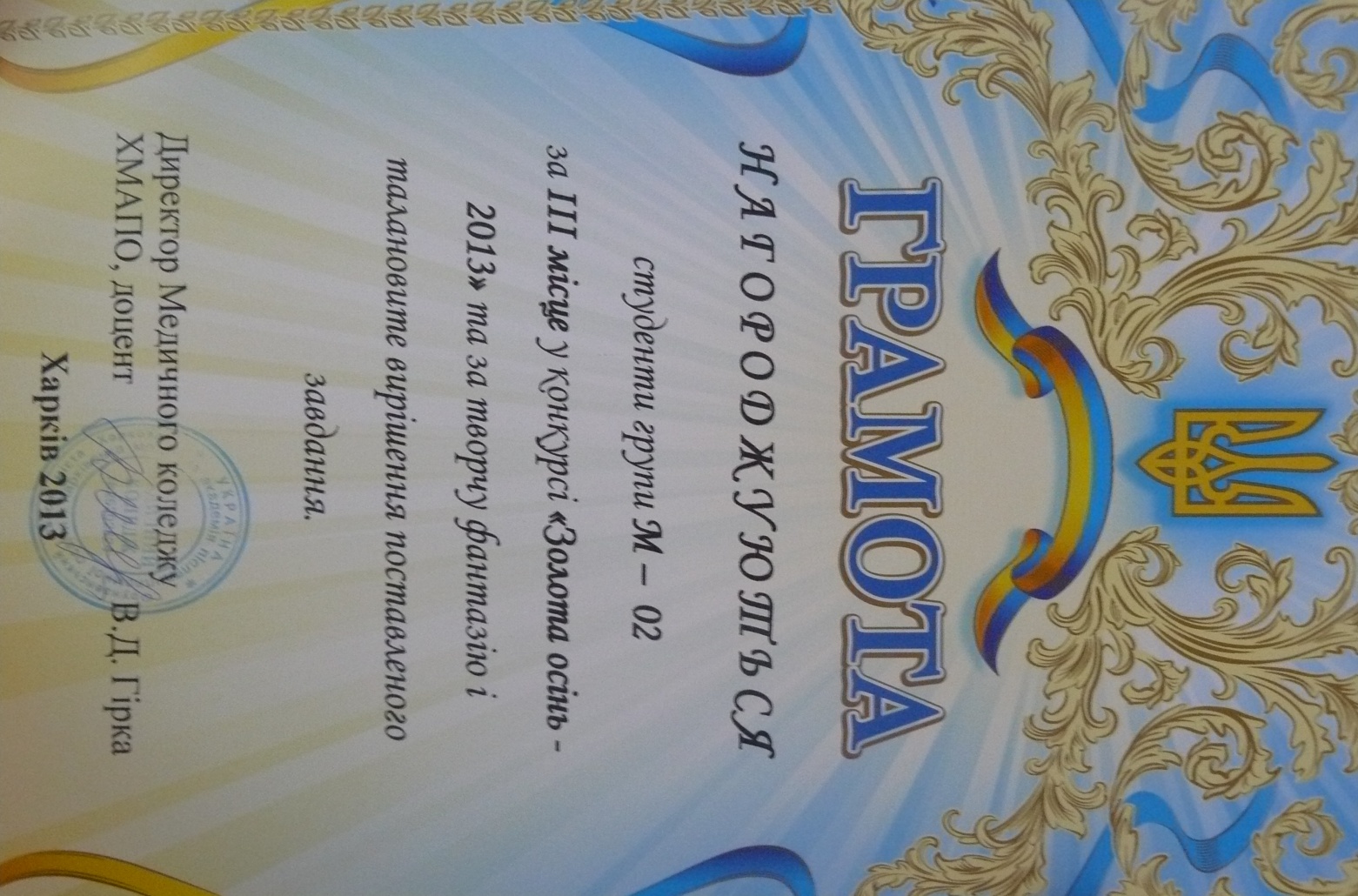 Екскурсія до планетарію
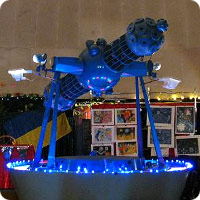 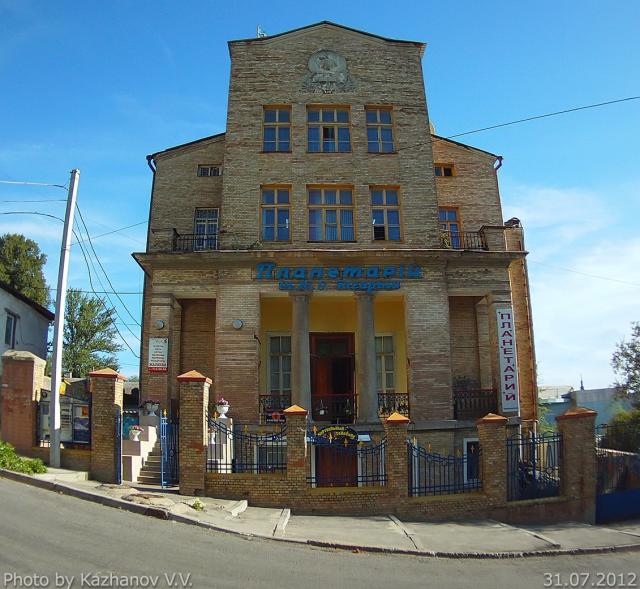 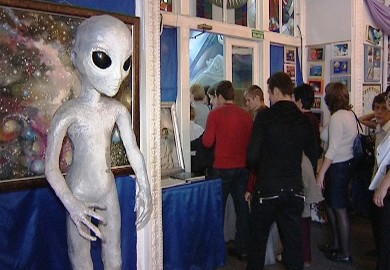 Театр 
ХАТОБ 
«Малыш и Карлсон»
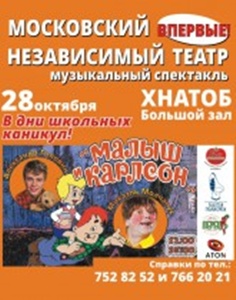 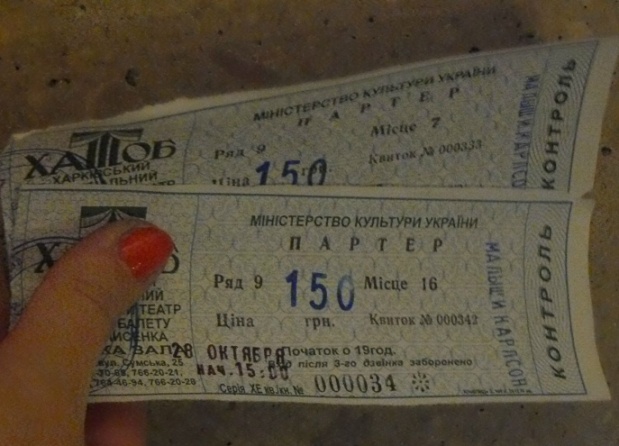 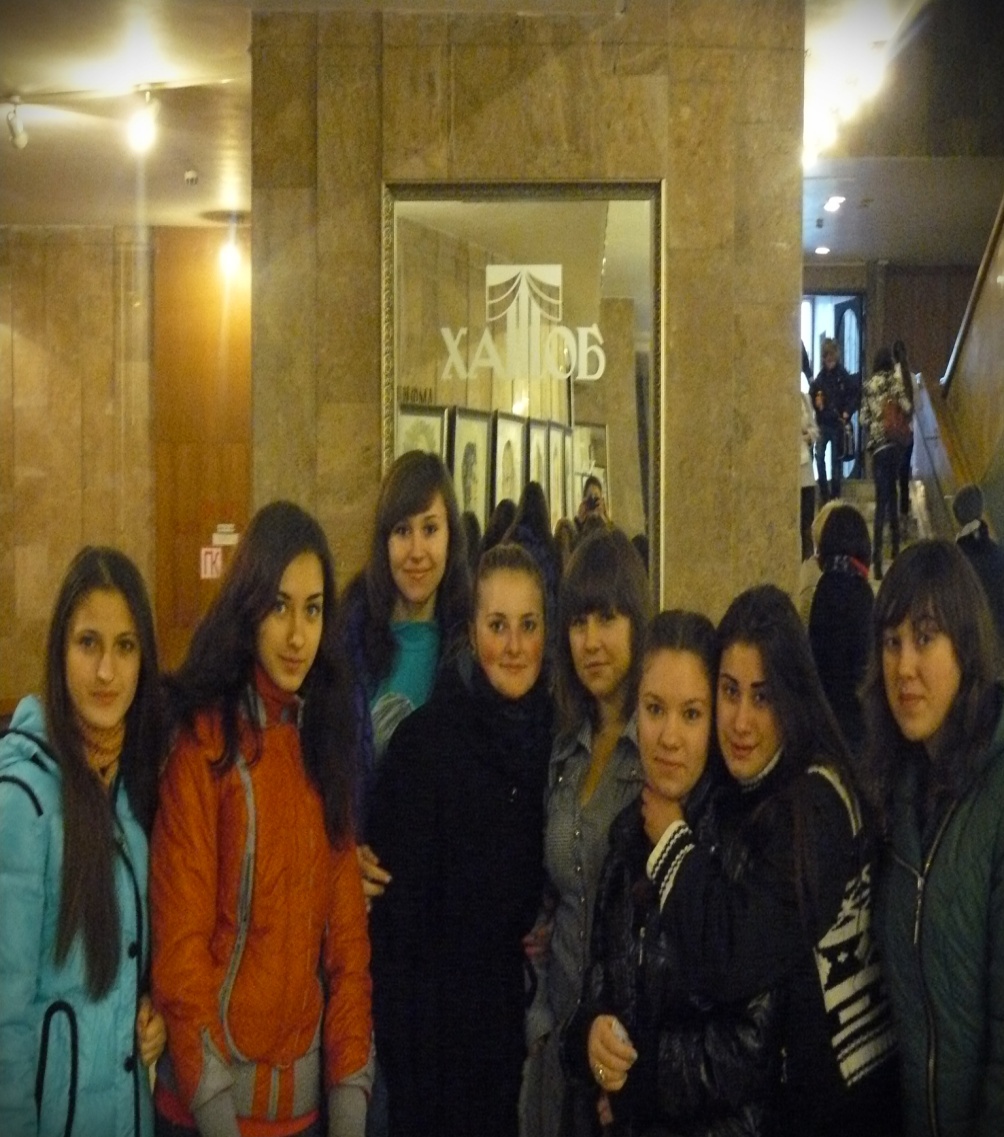 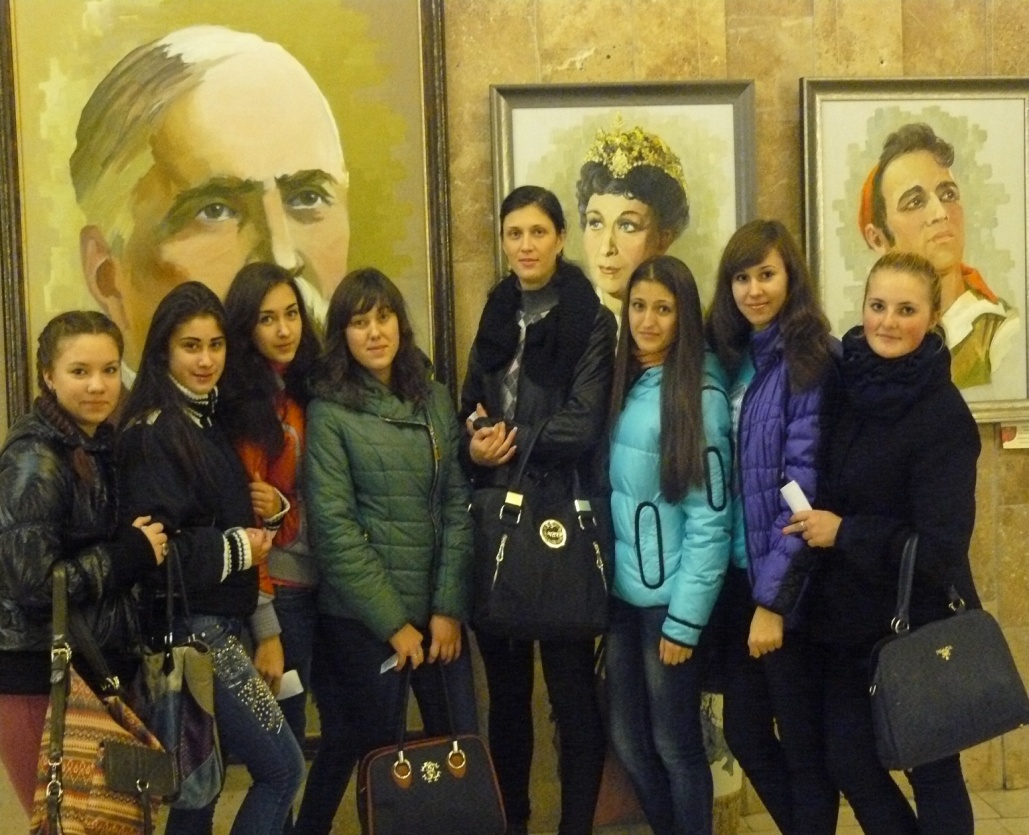 Парк Шевченка
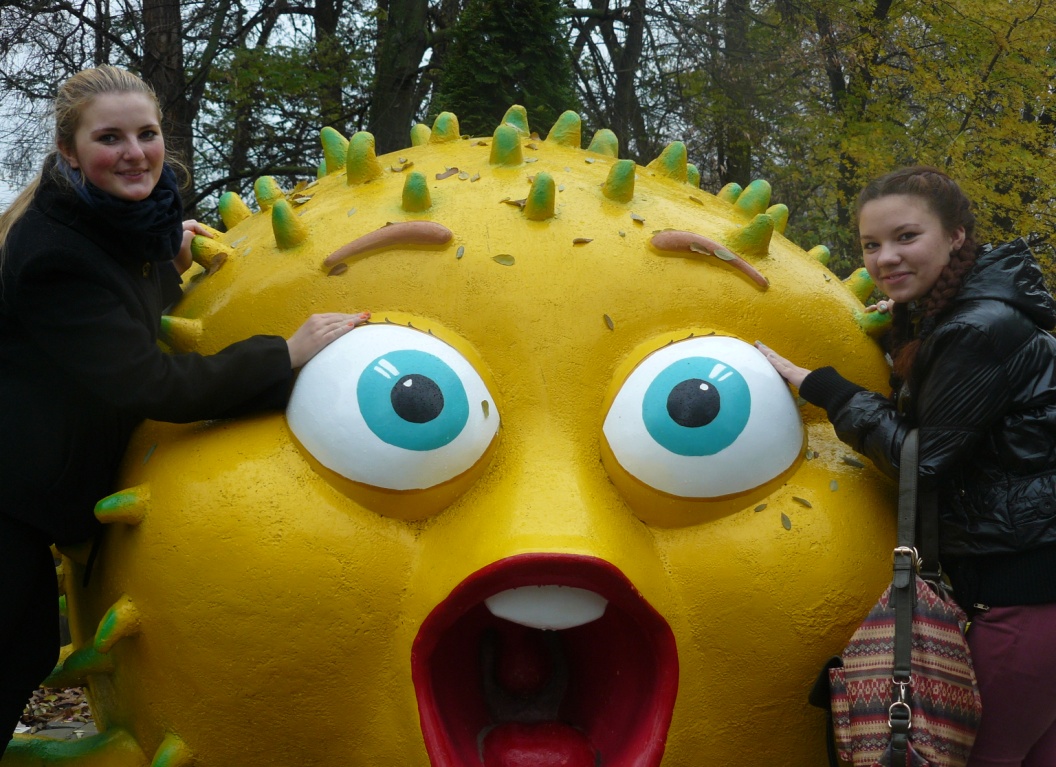 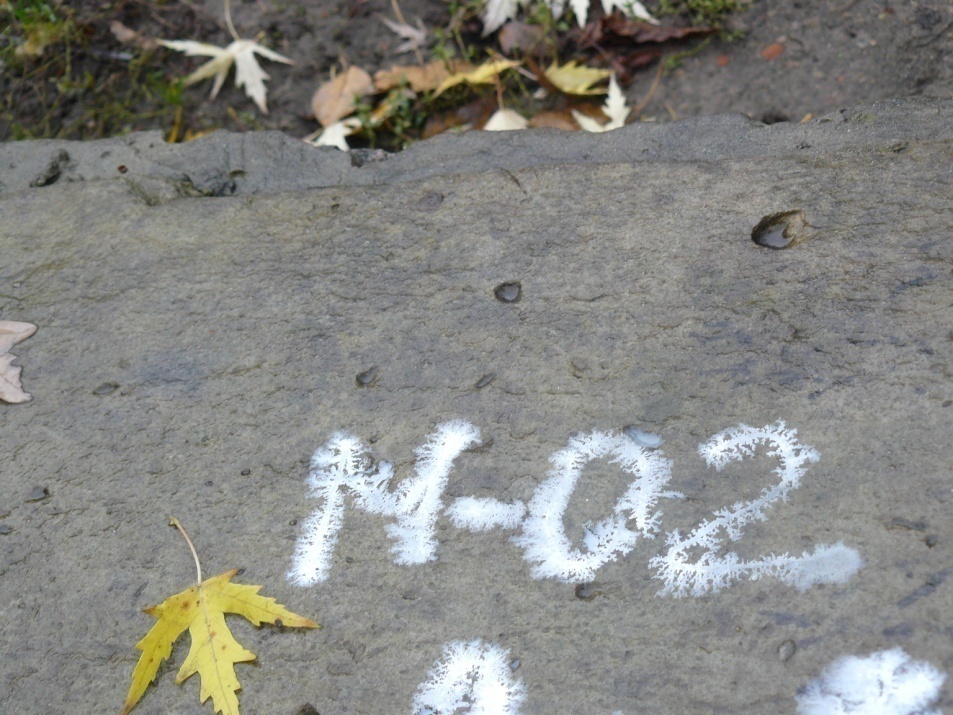 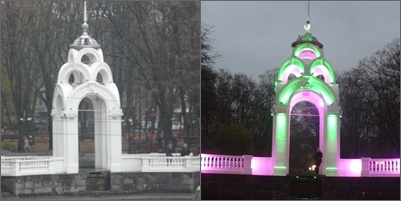 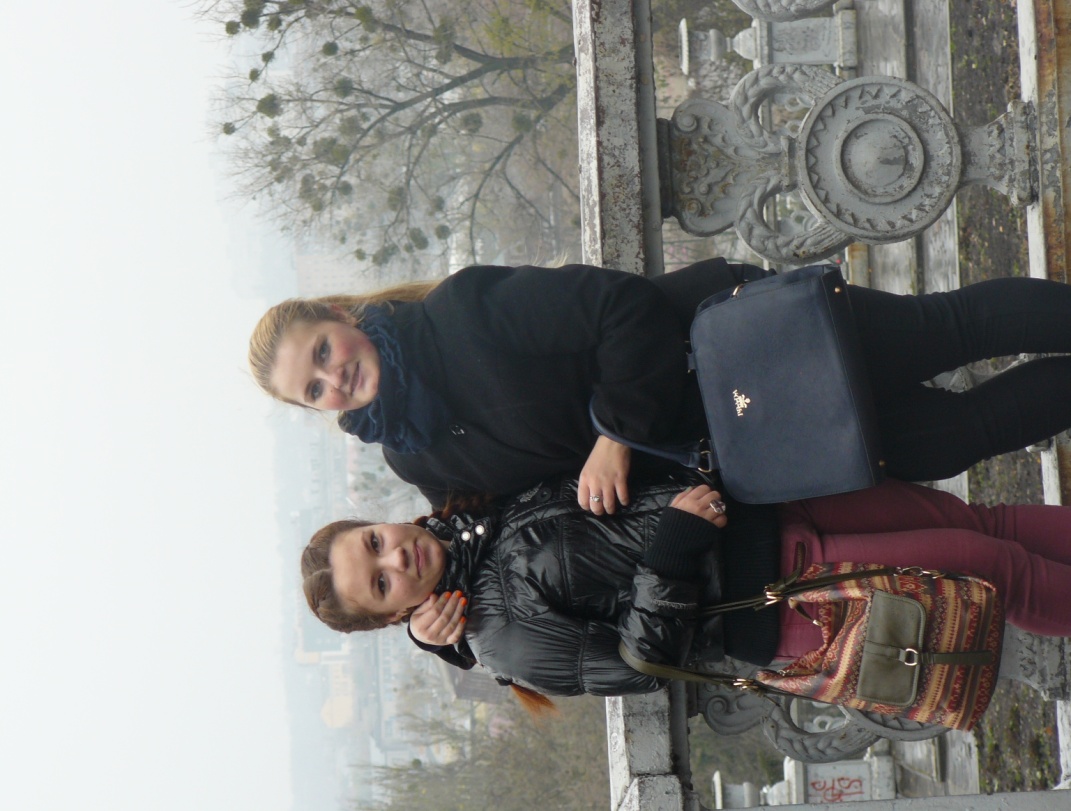 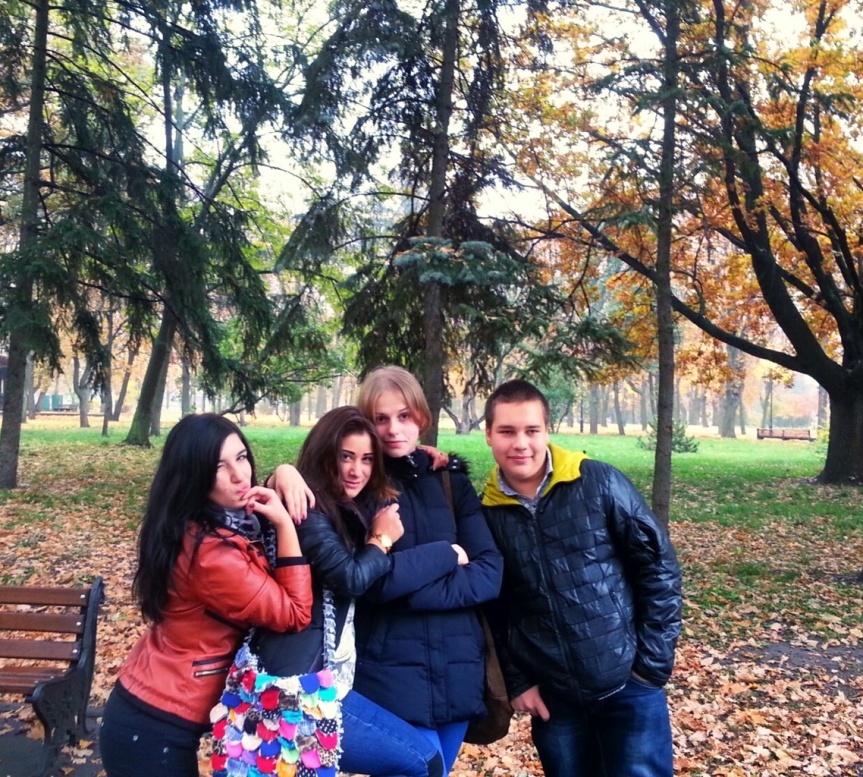 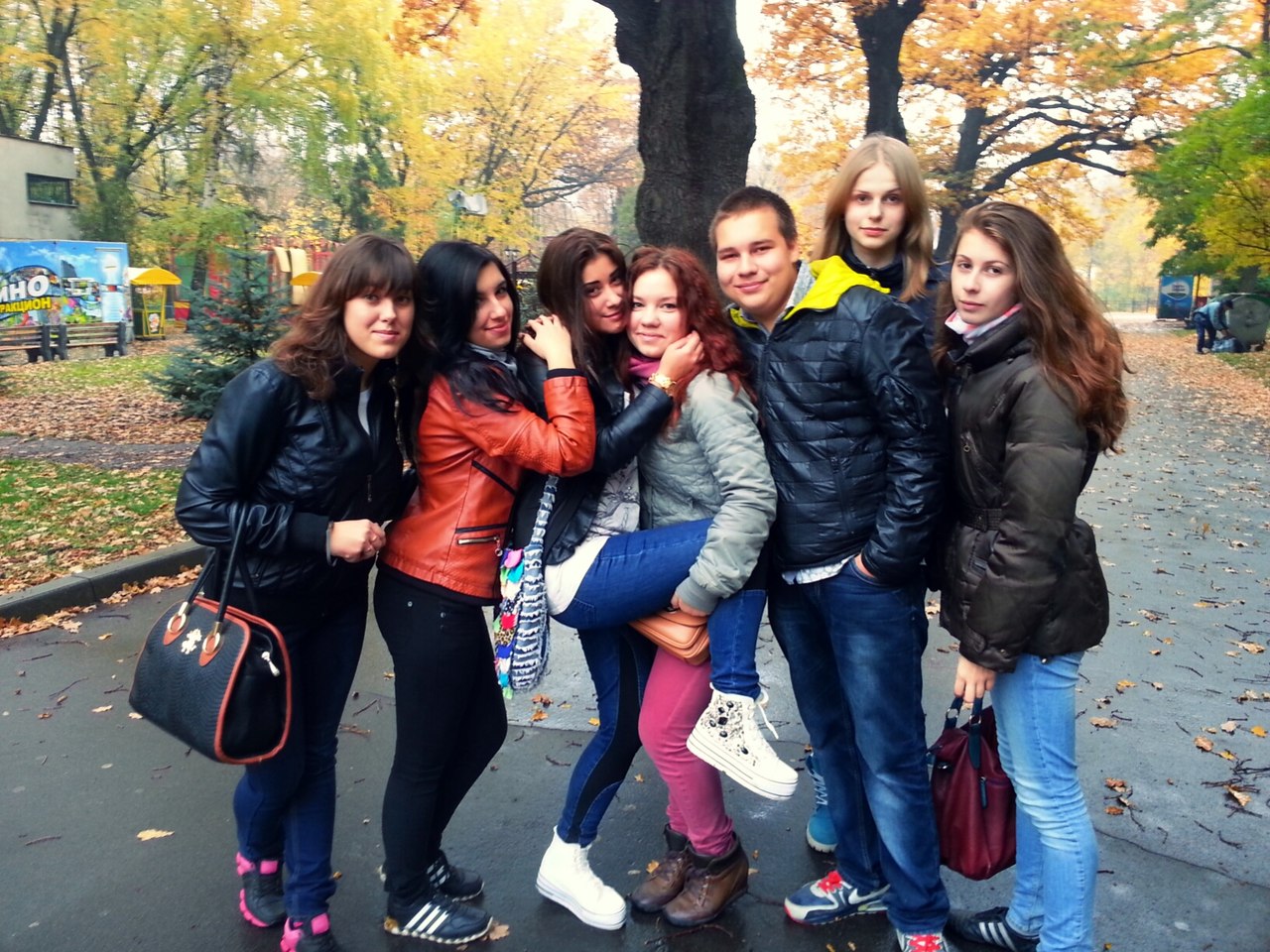 Проте, це тільки початок,
все найкраще – попереду!!!
Дякуємо за увагу!